Enhancing Learning Through Brain Research
Dr.  Catherine Richmond-Cullen
President, neuroLEARN llc
catcullen@gmail.com
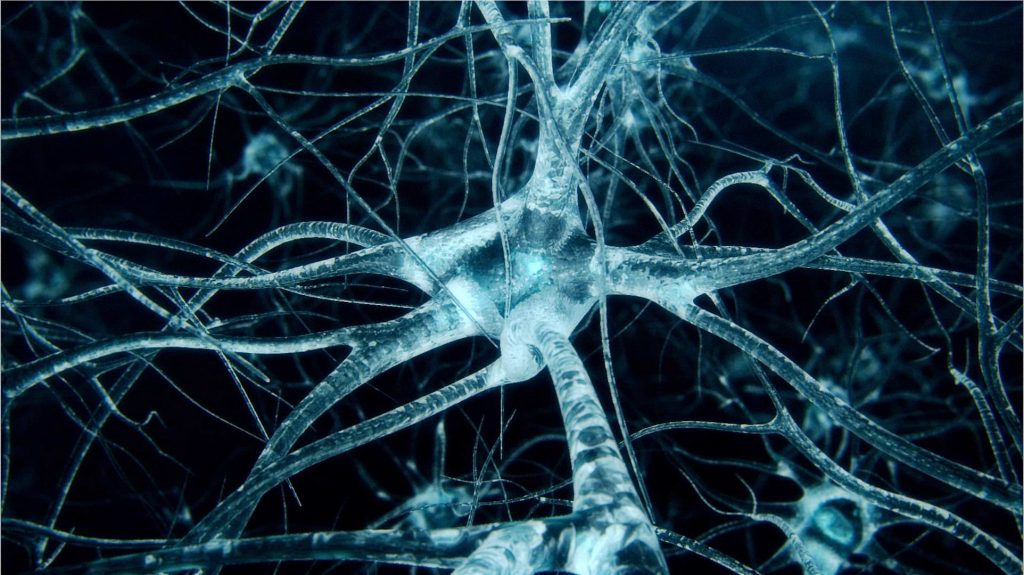 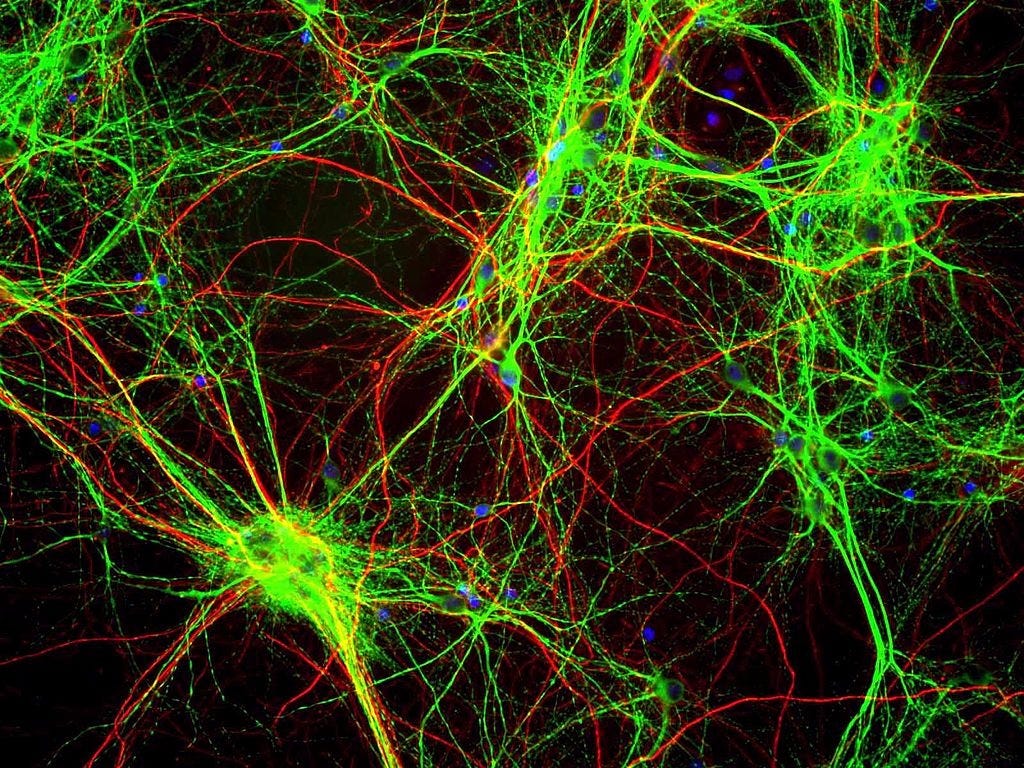 Neuroimaging:  Offers new insights into how the brain learns
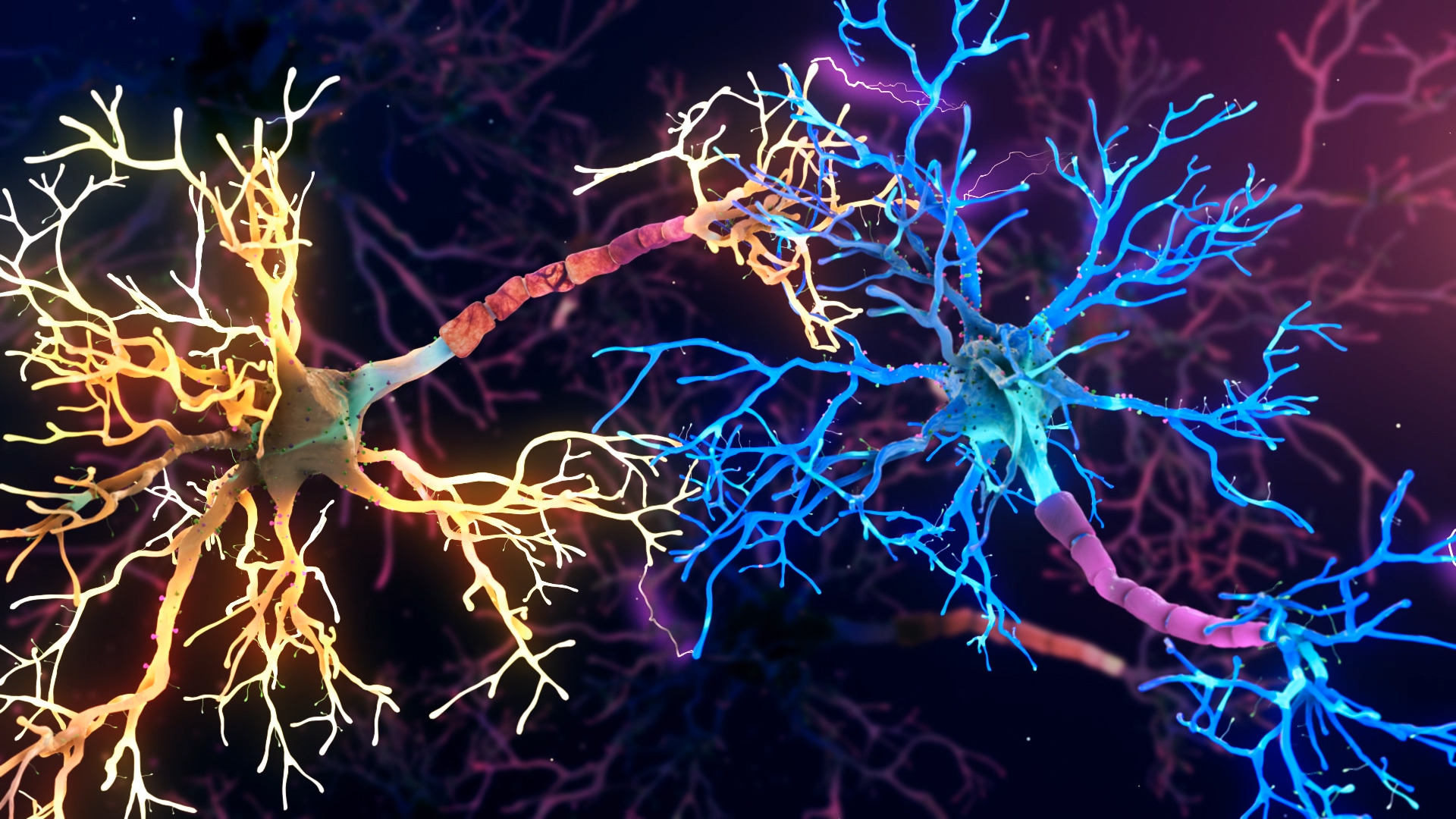 Reticular Activating System
involved in functions including homeostasis, emotion, thirst, hunger, circadian rhythms, and control of the autonomic nervous system. In addition, it controls the pituitary. 
a coronal
involved in functions including homeostasis, emotion, thirst, hunger, circadian rhythms, and control of the autonomic nervous system. In addition, it controls the pituitary. 
a coronal
Limbic System
Thalamus:  all sensory data is synapsed here and sent to cerebrum, motor activity
Hypothalamus: homeostasis, emotion, thirst, hunger, circadian rhythms, and control of the autonomic nervous system. 
Amygdala:  fear center, emotional center
Hippocampus:  converts short term to long term memory
Cerebral Cortex
Frontal Lobe- associated with reasoning, planning, parts of speech, movement, emotions, and problem solving
Parietal Lobe- associated with movement, orientation, recognition, perception of stimuli
Occipital Lobe- associated with visual processing
Temporal Lobe- associated with perception and recognition of auditory stimuli, memory, and speech
The Process of Learning
Functions of the Brain:  Neurons that Fire Together Wire Together
Linguistic
Visual / Spatial
Motor
Executive Functions / Attentional
Memory
[Speaker Notes: Categorize what artists  DO into these 5 functions]
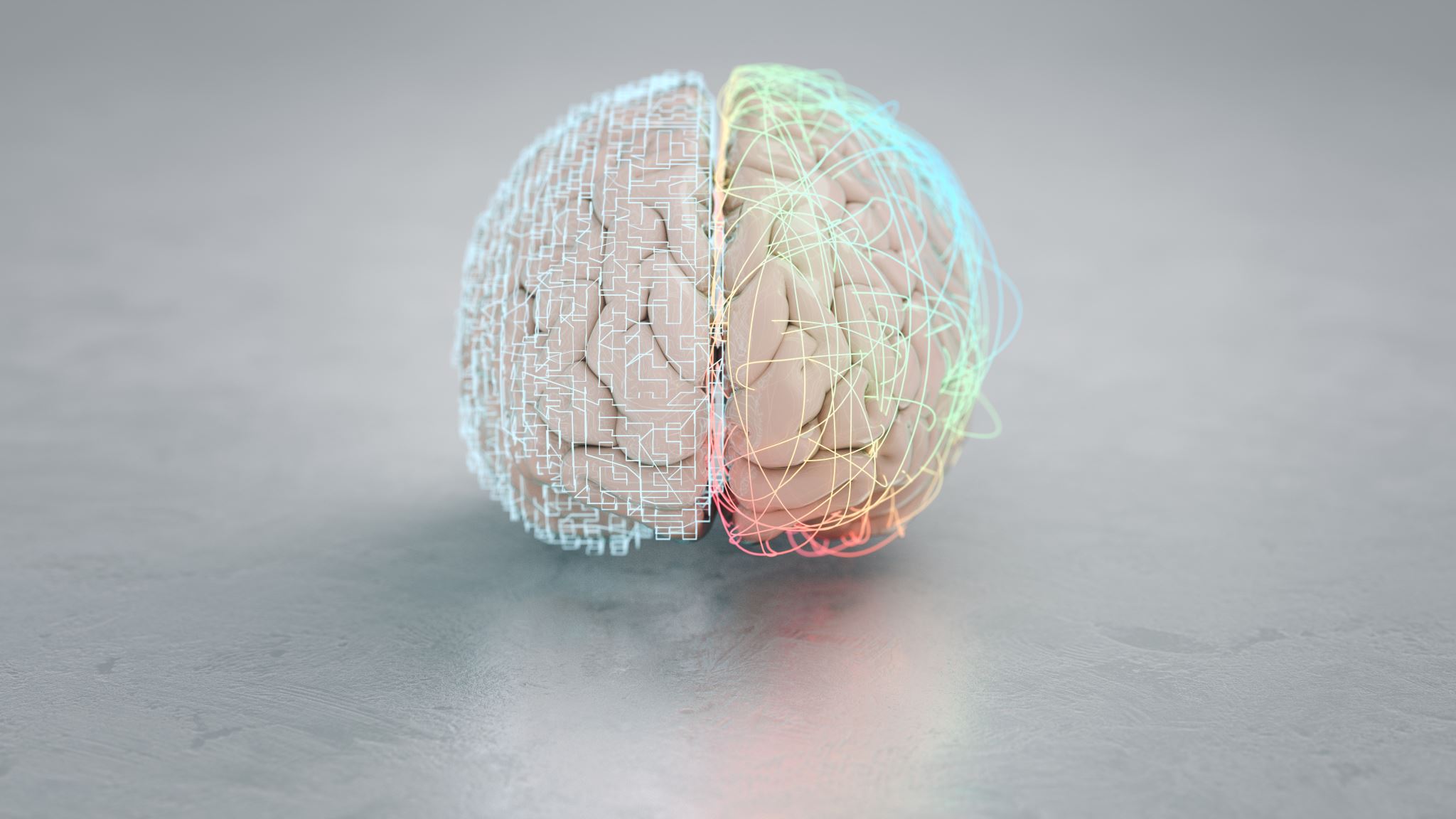 Caine and Caine Brain/ Mind Learning Principles
Each brain is uniquely organized.
All Learning is Physiological
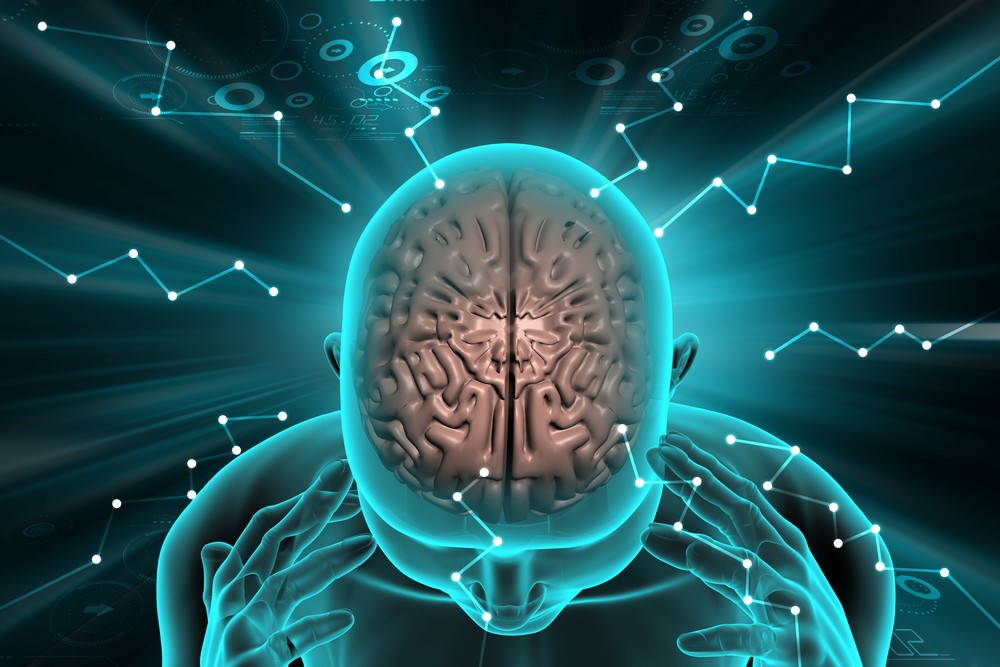 Learning is Developmental
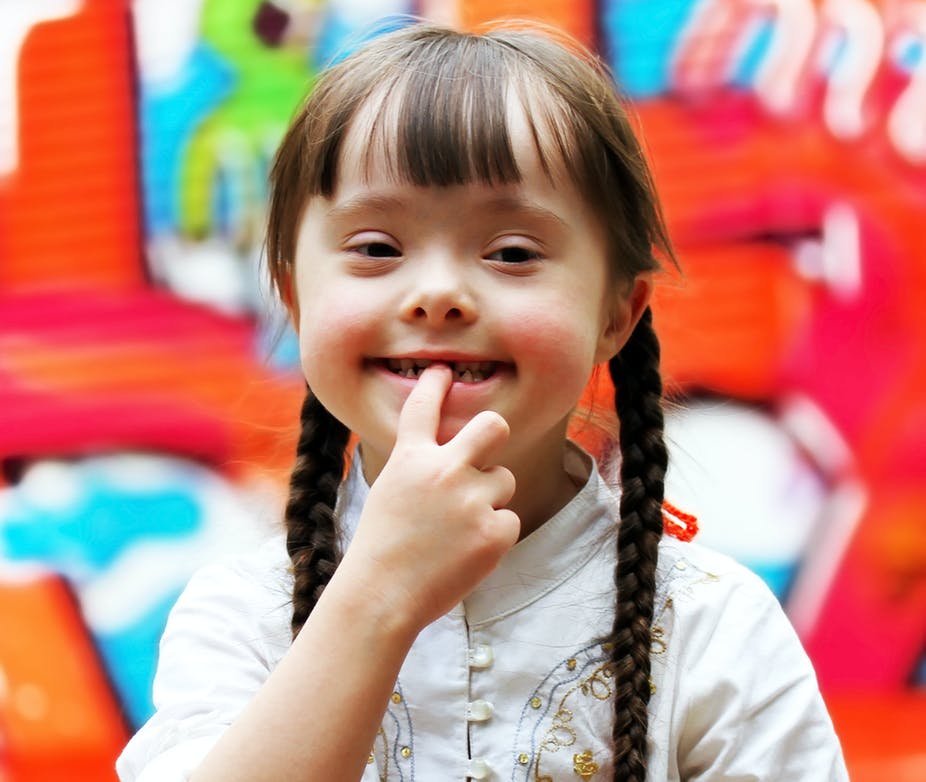 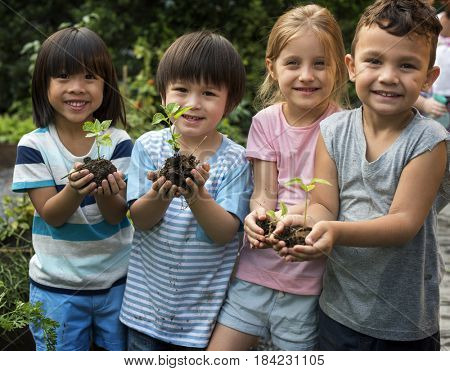 The brain is social
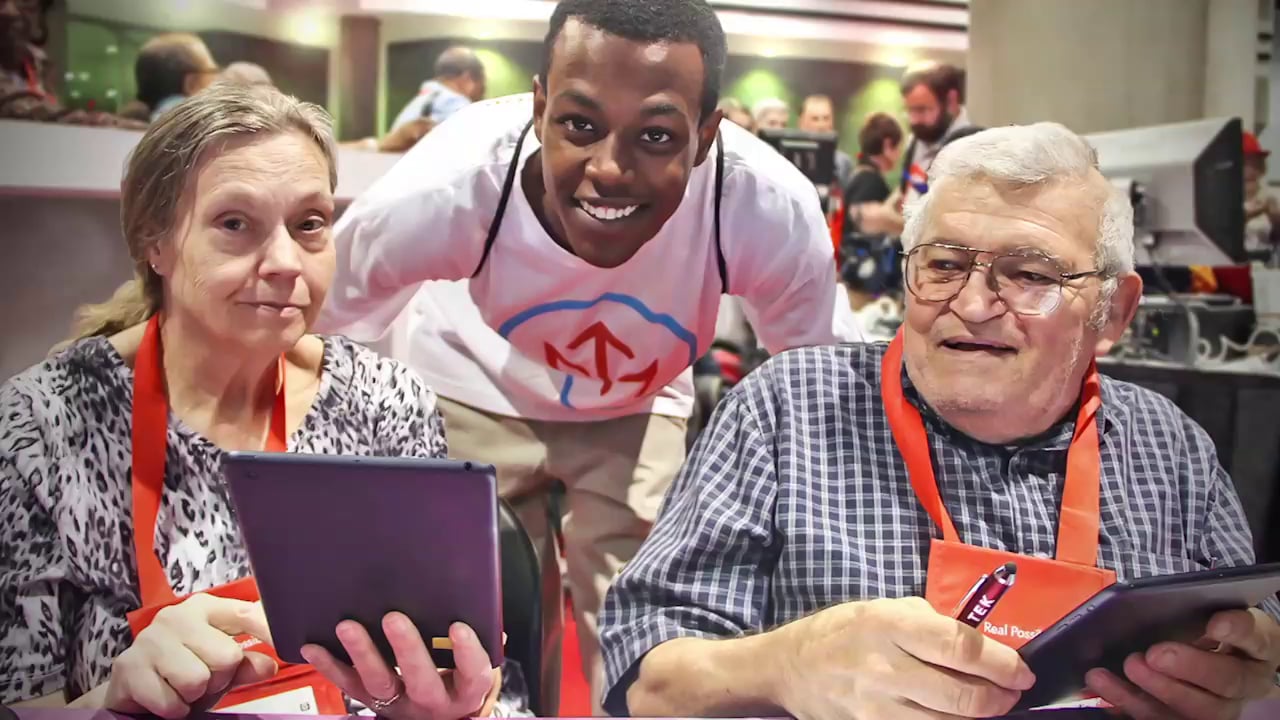 This Photo by Unknown Author is licensed under CC BY-SA
The search for meaning is innate.
Learning involves both conscious and unconscious processes
This Photo by Unknown Author is licensed under CC BY-SA-NC
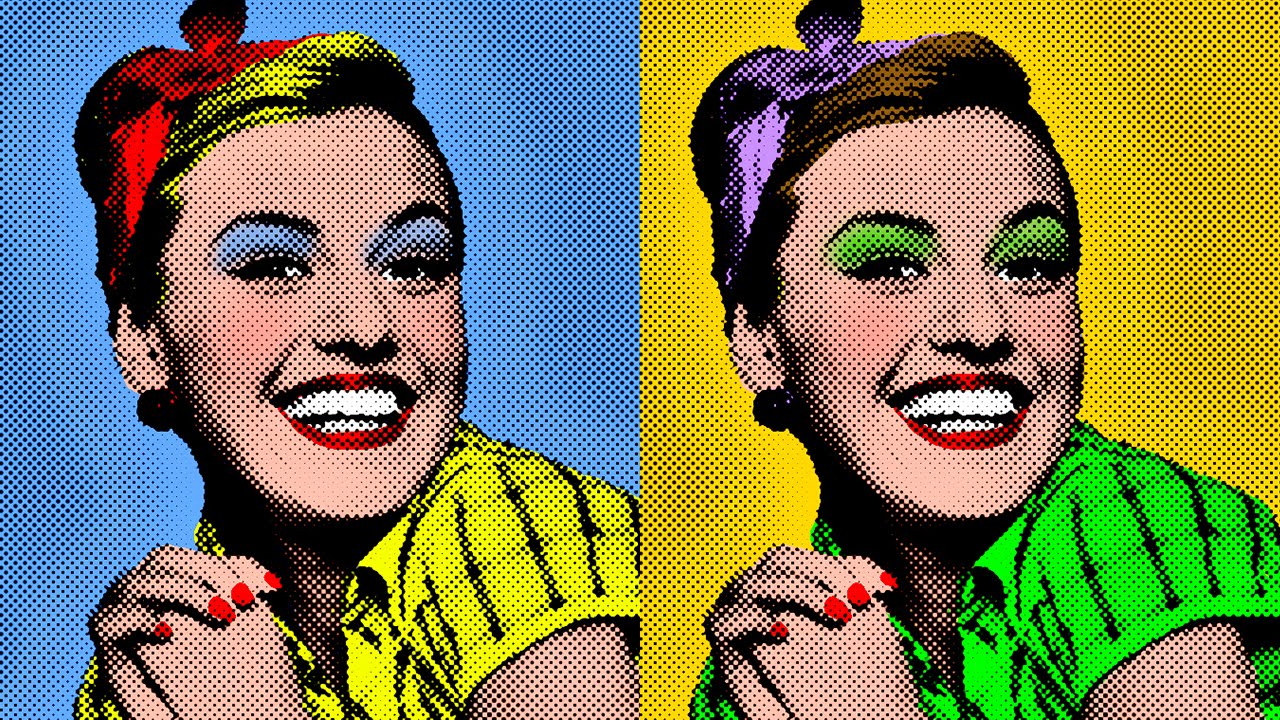 We learn through patterns.
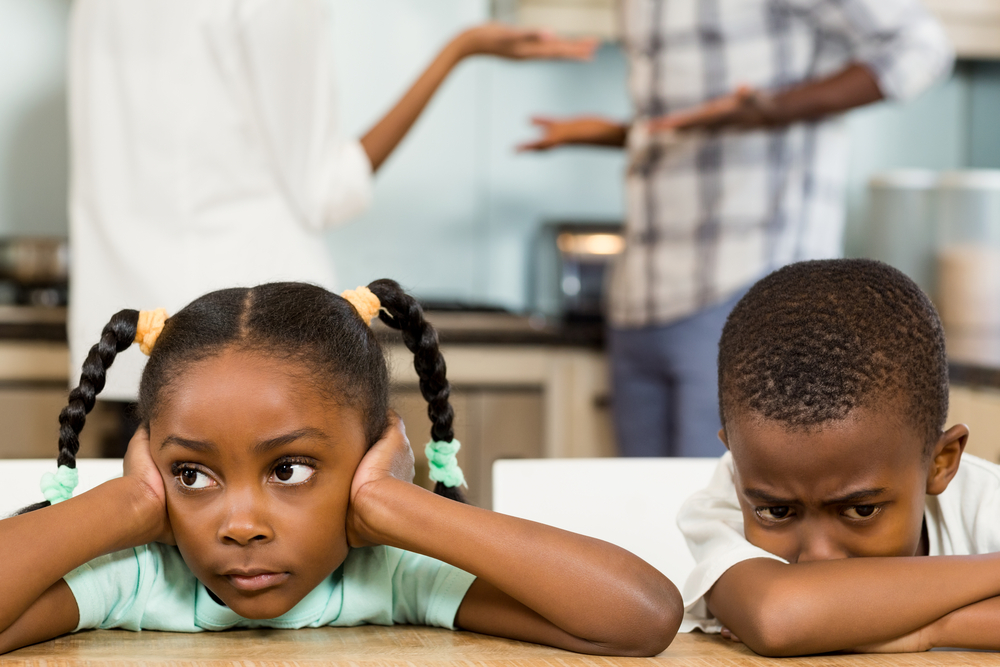 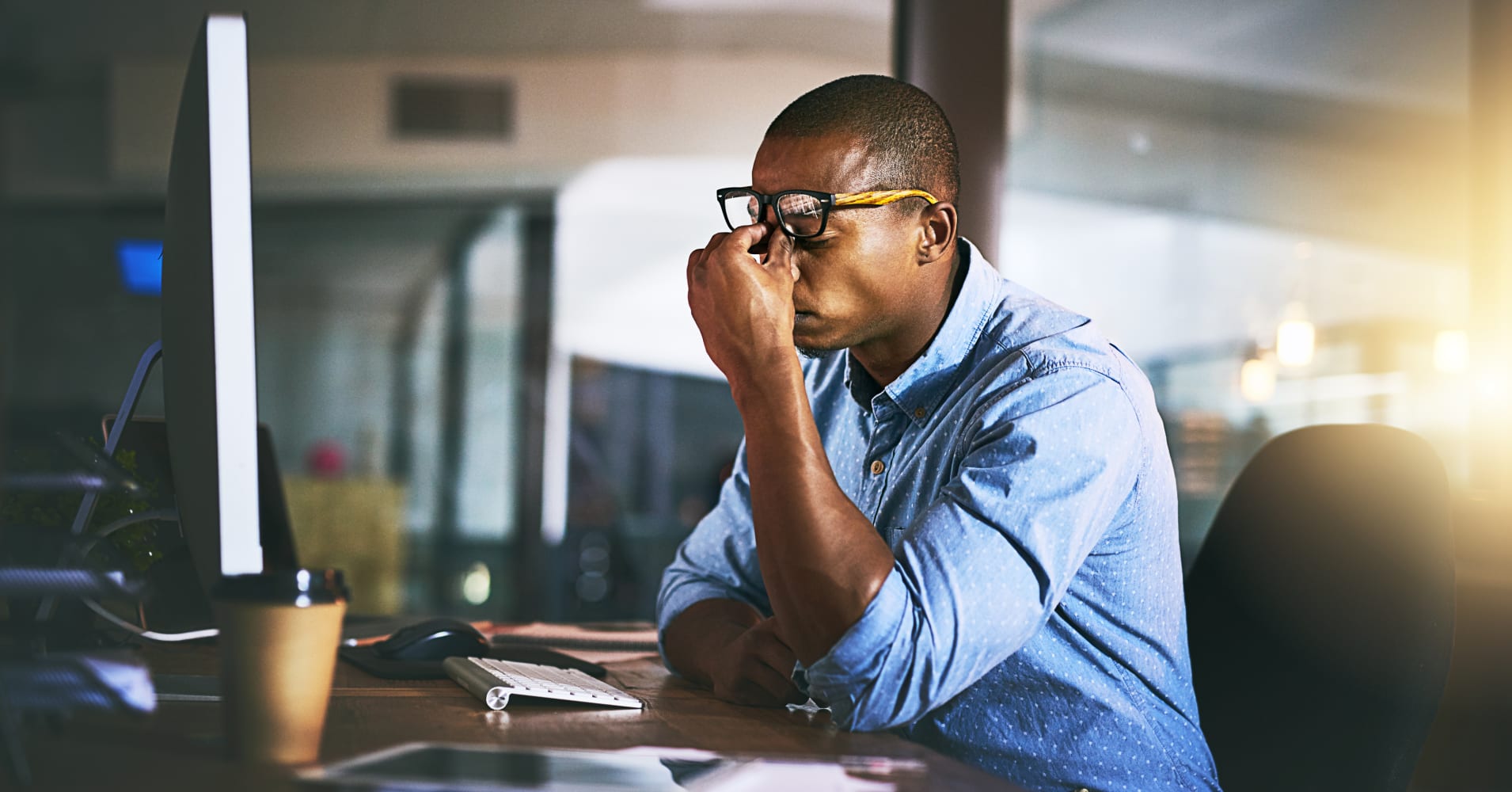 Emotions are critical to patterning and storage
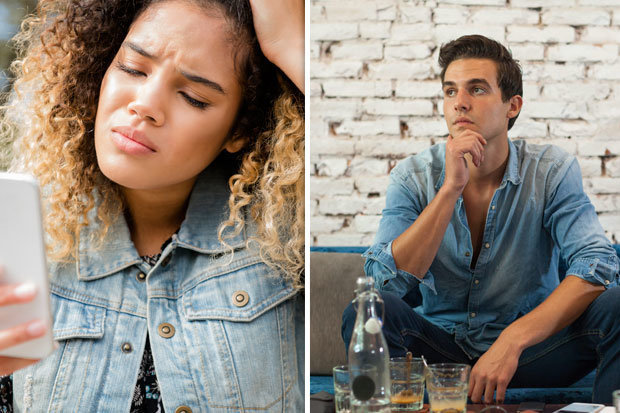 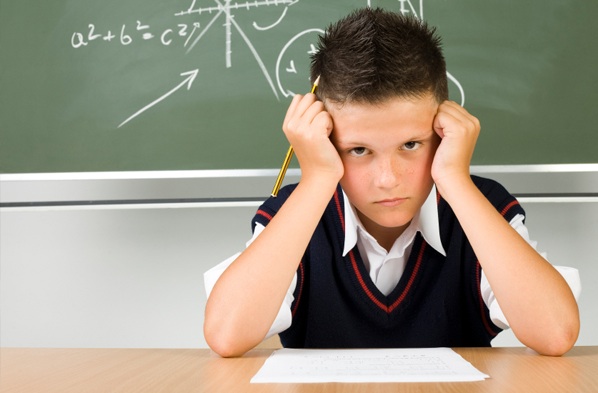 This Photo by Unknown Author is licensed under CC BY-SA
This Photo by Unknown Author is licensed under CC BY
The brain learns parts and wholes simultaneously
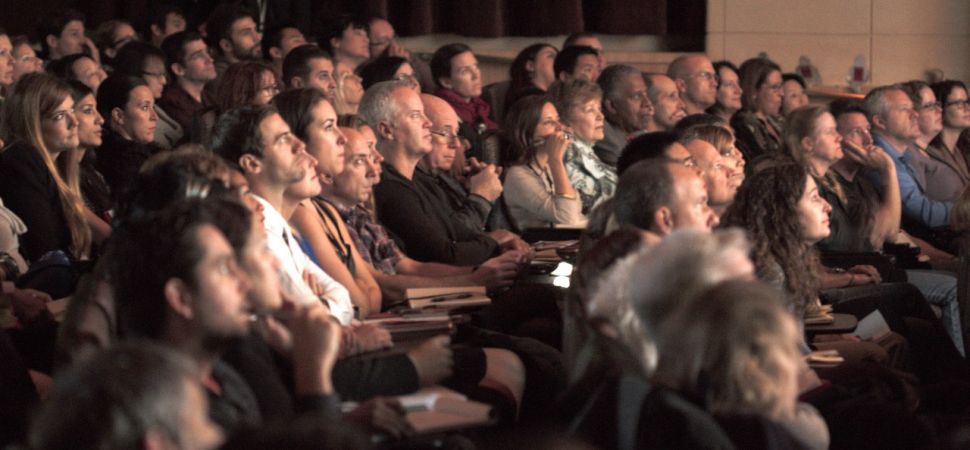 Learning involves focused attention and peripheral perception
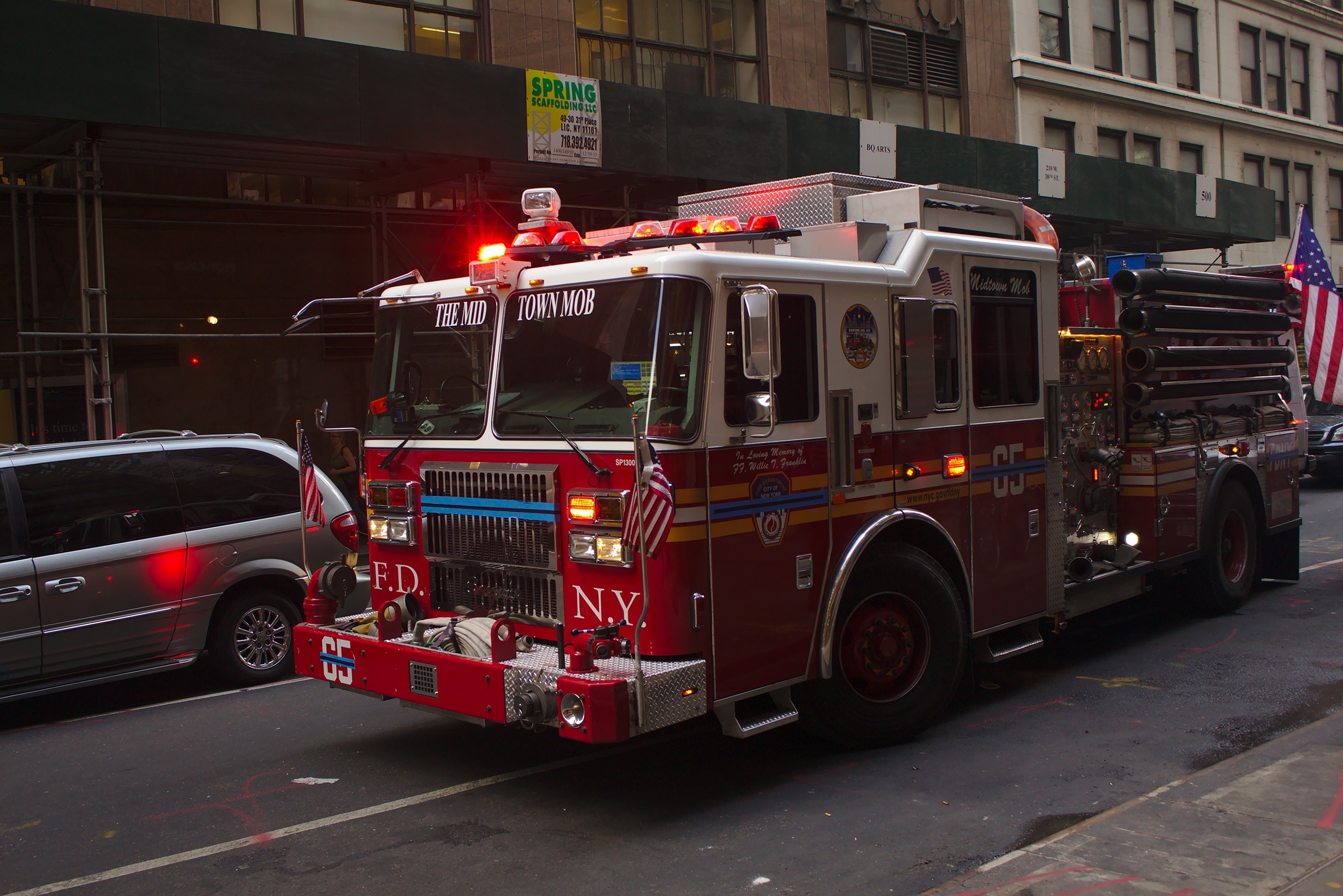 [Speaker Notes: Discuss environment]
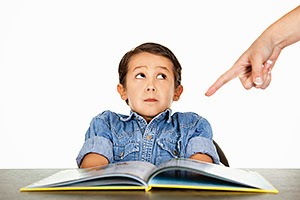 Complex learning is enhanced by challenge and limited by threat